Chapter 18:  Numbers and Questions
5.I.  Oseh Shalom
עֹשֶׂה שָׁלוֹם בִּמְרוֹמָיוHe who makes peace in his high places
 הוּא יַעֲשֶׂה שָׁלוֹם עָלֵיֽנוּ
 may he let peace descent on us
 וְעַל כָּל יִשְׂרָאֵל 
and on all Israel
אָמֵן   וְאִמְרוּ  אִמְרוּ
and say, say: Amen.
5.I.  Oseh Shalom
יַעֲשֶׂה שָׁלוֹם
May he make peace,
יַעֲשֶׂה שָׁלוֹם
may he make peace
שָׁלוֹם עָלֵיֽנוּ
Peace​​ for us
וְעַל כָּל יִשְׂרָאֵל
and for all Israel
Qal Perfect Chant
1CS		שָׁמַרְתִּי    I guarded		 		1 CP     שָׁמַרְנוּ   we guarded    
2 MS        שָׁמַרְתָּ       you (m.) guarded		2 MP   שְׁמַרְתֶּם  you (m.) guarded  
2 FS              שָׁמַרְתְּ     you (f.) guarded 		2 FP     שְׁמַרְתֶּן   you (f.) guarded     
3 MS            שָׁמַר      he guarded  			3 CP       שָֽׁמְרוּ   they guarded   
3 FS            שָֽׁמְרָה     she guarded
Chant Personal Pronouns
1st common 	 אֲנִי 		 I 				אֲנַחְנוּ   	we 
2nd masc. 		אַתָּה 		you (m.)		אַתֶּם 		you /ye / you all (m.)
2nd fem. 		אַתְּ  		you (f.)			אַתֶּן 		you / ye / you all (f.)
3rd masc. 		הוּא 		he / it			הֵם 		they (m.)
3rd fem. 	        	הִיא 		she / it		 	הֵן 			they (f.)
Chant:  Preposition with Pronominal Suffixes
1 CS 		בִּי		in me				1 CP 		בָּנוּ 		in us 		   	
2 MS 		בְּךָ 	in you (m.) 	  	 	2 MP 		בָּכֶם 		in you (m.)  
2 FS 			בְּךְ 	in you (f.) 	   		2 FP 		בָּכֶן 		in you (f.)
3 MS 		בּוֹ 	in him 	   			3 MP 		בָּהֶם 		in them (m.)
3 FS 			בָּהּ	in her 	 		    	3 FP 		בָּהֶן 		in them (f.)
Qal Imperfect Chant
1CS	אֶשְׁמֹר			 		1CP	נִשְׁמֹר	    
2MS	תִּשְׁמֹר					2MP 	תִּשְׁמְרוּ 	
2FS 	תִּשְׁמְרִי					2FP 	תִּשְׁמֹרְנָה  
3MS 	יִשְׁמֹר	   	 				3MP 	יִשְׁמְרוּ 	
3FS 	תִּשְׁמֹר		 			3FP 	תִּשְׁמֹרְנָה
11. D. Learn the following chant for שָׁמַר:  Imperative chant
2ms 	שְׁמֹר	[you, m.s.] guard	2mp	שִׁמְרוּ    [you m.p.] guard
 	2fs   שִׁמְרִי  [you, f.s.] guard 	2fp	שְׁמֹרְנָה   [you f.p.] guard
12. A. Introduction to Infinitives
Inf. Construct:    שְׁמֹר                                (note it is the same as the 2ms Imperative)
 		Inf. Absolute: שָׁמוֹר
13. C. Participle chant:
Qal Active Participle
		            Singular 	                     	Plural
Masculine	שֹׁמֵר 	                	שֹׁמְרִים	
Feminine 	שֹׁמְרָה /שֹׁמְרֶת      	שֹׁמְרוֹת
13. C. Participle chant:
Qal Passive Participle
 		               Singular    	Plural
Masculine	שָֽׁמוּר 	    	שְׁמוּרִים	
Feminine 	שְׁמוּרָה   	 	שְׁמוּרוֹת
Niphal Chant: Perfect/Imperfect
1CS  נִשְׁמַרְתִּי  	I was guarded 	                  Niphal Perfects
3CP  נִשְׁמְרוּ   they were guarded 

 2MS  תִּשָּׁמֵר	you (ms) 	     			  		Niphal Imperfect 
	3MP  יִשָּׁמְרוּ      they (mp)
Niphal Imperatives, Infinitives, Ptc.
Imprv / Inf Const. 		Inf. Abs.  			Ptc. Masc. 		Fem.
הִשָּׁמֵר [=Inf. Const.]  	הִשָּׁמוֹר	           נִשְׁמַר	 	נִשְׁמֶרֶת
Piel Chants:
Chant #15:  16. B. Strong Piel Perfect Verb Forms: Resultative.  
1CS  שִׁמַּרְתִּי  	I guarded 		 
3CP  שִׁמְּרוּ   they guarded 
16. D. Strong Piel Imperfect Verb Forms: Resultative.  
2MS  תְּשַׁמֵּר  	you (m) will guard 	 
3MP  יְשַׁמְּרוּ  	they will guard
Piel Chants:
Piel Imperative/ Piel Infinitive / Piel Participle:
Impv  = Piel Inf. Constr.  Absolute                  Participles
2ms שַׁמֵּר                      שַׁמֹּר               מְשַׁמֵּר      מְשַׁמְּרָה
Pual Chants:
Chant #16:  Pual Perfect
1CS שֻׁמַּרְתִּי  	I were kept 	
3CP  שֻׁמְּרוּ		they (m) were kept
Pual Imperfect:  
 	2MS  תְּשֻׁמַּר	you (m) will be kept	
3MP  יְשֻׁמְּרוּ   	they (m) will be kept
Pual Chants:
Infinitive Constr.              Inf. Abs                   Passive Participle: [ [שֻׁמַּר                                                שֻׁמֹּר         מְשֻׁמָּר 		מְשֻׁמָּרָה
Chant #17:    Hithpael Chants:
Hithpael Perfect of אָמַץ  (to be strong) ־־ שָׁמַר  הִִשְׁתַּמֵּר
 	1CS   הִתְאַמֵּצְתִּי  	I strengthened myself
 	3CP    הִתְאַמְּצוּ  		they strengthened themselves
Hithpael Imperfect of אָמַץ  (to be strong)
 	2MS    תִּתְאַמֵּץ  	you (m.) will strengthen yourself
 	3MP    יִתְאַמְּצוּ  	they will strengthen themselves
Chant #18:  17. C.  Hiphil Perfect and Imperfect Chants
Hiphil Perfect:    
 	1CS  	הִשְׁמַרְתִּי  				
 	3CP 	הִשְׁמִירוּ 	
Hiphil Imperfect:    
 	2MS 	תַּשְׁמִיר  			
 	3MP 	יַשְׁמִירוּ
Chant #18:  17. C.  Hiphil Imperative, Infinitives and Participles
Imprv / Inf Const.               Inf. Abs.          Ptc.  Masc.        Fem.
הַשְׁמֵר 	                        הַשְׁמִיר           מַשְׁמִיר        מַשְׁמִירָה
Hophal Perfect / Imperfect Chant
Chant #19:  Chant:  Hophal Perfect (X was/were caused to keep)
 	1CS	הָשְׁמַרְתִּי 	
 	3CP   הָשְׁמְרוּ
Hophal Imperfect (X will be caused to keep)
 	2MS 	תָּשְׁמַר
 	3MP   יָשְׁמְרוּ
Hophal Imperative, Infinitive, Ptc.
Imprv=Inf Const.          Abs.                 Ptc.      Masc.          Fem.  caused to keep)
                          הָשְׁמֵר              הָשְׁמַר   ּ        מָשְׁמָר       מָשְׁמָרָה
18. A. Introduction to מִסְפָּרִים  (numbers; מִסְפָּר=number sg.)
In Hebrew they use their alphabet for words and for numbers. This is called gematria. 
Matthew 1 where it describes Christ’s genealogy specifically crafted so that it is made up of three sets of exactly fourteen generations.  After opening the book with Abraham and David the genealogies show that Jesus is the son of David (D=4, V=6, D=4 totaling to 14).
Letters as numbers
א     ב      ג       ד        ה       ו      ז      ח         ט          י 
10            9            8        7       6         5           4         3        2       1
יא    יב      יג      יד        יה      יו     יז    יח         יט        ך  
   20        19           18      17     16       15         14        13      12     11
                                                                                            כא    כב ...
                                                                                                22      21
 כ=20,   ל  =30,   מ =40, נ =50, ס =60, ע  =70, פ =80,  צ =90, ק =100, ר =200, ...
Hebrew Clock
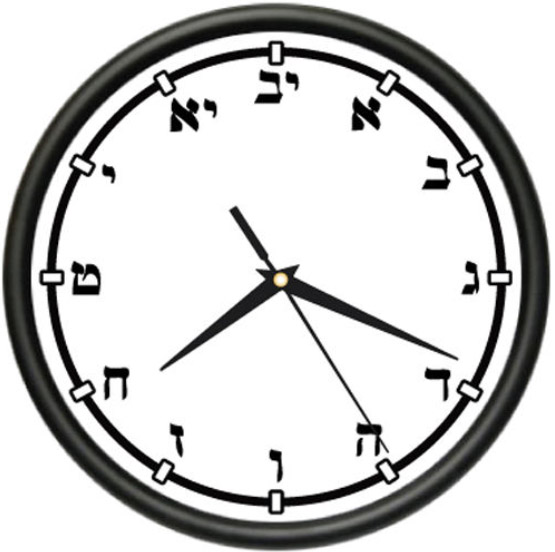 Counting to ten
The tradition forms are masculine and feminine numbers matching the objects that they are associated with.  
                       Masculine                                Feminine 
         Absolute               Construct       Absolute        Construct
1    	אֶחָד               אַחַד             אַחַת      אַחַת          
2	שְׁתֶּי              שְׁתַ֫יִם            שְׁנֶי             שְׁנַ֫יִם   
3      שְׁלֹשֶׁת           שְׁלֹשָׁה           שְׁלֹשׁ           שָׁלֹשׁ         
4 אַרְבַעַת          אַרְבָעָה          אַרְבַּע           אַרְבַּע        
5חֲמֶשֶׁת           חֲמִשָּׁה           חֲמֵשׁ            חָמֵשׁ
One to ten
6שֵׁשֶׁת           שִׁשָּׁה             שֵׁשׁ             שֵׁשׁ             
7שִׁבְעַת          שִׁבְעָה            שְׁבַע             שֶׁ֫בַע            
8שְׁמֹנַת          שְׁמֹנָה            שְׁמֹנֶה           שְׁמֹנֶה           
9   תִּשְׁעַת         תִּשְׁעָה            תְּשַׁע            תֵּשַׁע             
10עֲשֶׂרֶת         עֲשָׂרָה            עֶ֫שֶׂר            עֶ֫שֶׂר
Numbers chant for modern Hebrew:
1    אַחַת               6    שֵׁשׁ                   12   שְׁנֵים עָשָׂר
2       שְׁתַ֫יִם           7 שֶׁ֫בַע                     40      אַרְבָּעִים
3     שָׁלֹש               8    שְׁמֹנֶה                100        מֵאָה
4   אַרְבַּע                9            תֵּשַׁע         1000      אֶ֫לֶף
5 חָמֵשׁ                   10 עֶ֫שֶׂר
Ten and over
Basically the numbers 11-19 are just a combination of 1 + 10 etc.  Note 12 which occurs frequently:                                       שְׁנֵי עָשָׂר           שְׁנֵים עָשָׂר  (masc.)  שְׁתֵּי עֶשְׂרֵה        שְׁתֵּים עֶשְׂרֵה (fem.)
The numbers 20, 30, 40 etc. are formed by making their corresponding number plural.  Thus the frequently used number 40 is, as expected:  אַרְבָּעִים 
100 is  מֵאָה           1,000 is   אֶ֫לֶף
Ordinal Numbers
The ordinal numbers are used to describe the days of the week (vid. Gen. 1).  These are easily identified if you know how to count to ten as in our counting chant.  
                              Masculine                      Feminine
First                        רִאשׁוֹנָה                          רִאשׁוֹן
Second                          שֵׁנִית                                      שֵׁנִי
Third                       שְׁלִישִׁית                                שְׁלִישִׁי
Fourth                       רְבִיעִית                                 רְבִיעִי
Fifth                          חֲמִישִׁית                                חֲמִישִׁי
Ordinal Numbers
Sixth                             שִׁשִּׁית                 שִׁשִּׁי
Seventh                     שְׁבִיעִית               שְׁבִיעִי
Eighth                        שְׁמִינִית                שְׁמִינִי
Ninth                         תְּשִׁיעִית               תְּשִׁיעִי
Tenth                          עֲשִׂירִית               עֲשִׂירִי
הַ with a guttural initial (that doesn’t begin with a qameṣ or a qameṣ-ḥatuf. 
הֶ with guttural initial words that have a qameṣ or a qameṣ-ḥatuf, and
Interrogatives
There are a series of interrogative adverbs that are often used to ask questions.  We have seen some of these already.  
Why?   לָמָה,   מַדוּעַ
Who?  מִי 
What?  מָה
Where?  אֵיפֹה,  אֵי,  אַיֵּה
How?  אֵיךְ  
When?    מָתַי
Interrogatives
The simplest way to ask a question is with an interrogative ה.  This should not be confused with the definite article הַ ּ as it is usually attached differently to the beginning of a sentence in one of the following four ways:
הֲ the normal way of attaching to non-guttural initial words that have a full vowel 
הַ  is how it looks when attached to a word whose first consonant begins with a ševā’
CHANT:  The “Why chant”
CHANT:  The “Why chant” we learn for the six interrogatives is: 
 
לָמָה       אֵיךְ        אֵיפֹה          מָה            מִי           הֲ ?            who,           what,          where,       how,        why
18. F.  Vocabulary List for Numbers
1.  צֹאן 	    flock (sheep/goats)
2.  לְמַעַן 	in order that, so that
3. אֶ֫בֶן 	    stone
4. בָּשָׂר 	flesh
5. מִדְבָּר 	desert, wilderness
18. F.  Vocabulary List for Numbers
6.  רָשָׁע 	wicked
7. חַי 		life
8. מָלֵא 	    to fill, be full
9. חֶ֫סֶד 	     loving kindness
10. רֶ֫גֶל 	foot, leg